Liturgie de l’Eucharistie -> Procession des Offrandes
1. Prends Seigneur et reçois toute ma liberté    Ma mémoire, mon intelligence, toute ma volontéEt donne-moi, donne-moi,Donne-moi seulement de t’aimer (bis)	2. Reçois tout ce que j’ai, tout ce que je possède    C’est toi qui m’as tout donné, à toi Seigneur je le rends3. Tout est à toi, disposes-en, selon ton entière volonté    Et donne-moi ta grâce, elle seule me suffit.
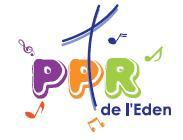